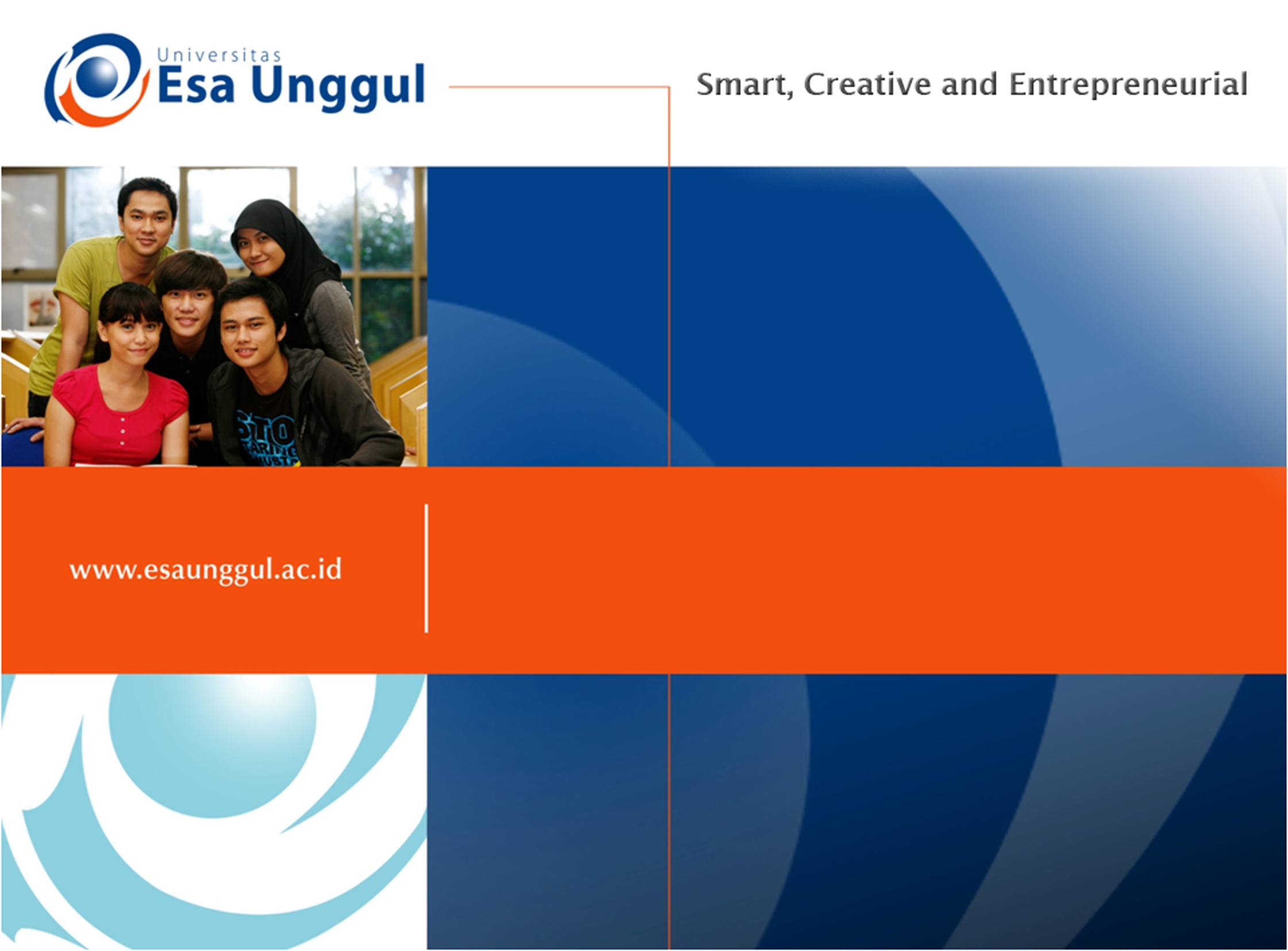 Mini research Pengembangan Profesionalisme
Pertemuan Dua Belas

Noni Agustina

PGSD
FKIP Universitas Esa Unggul
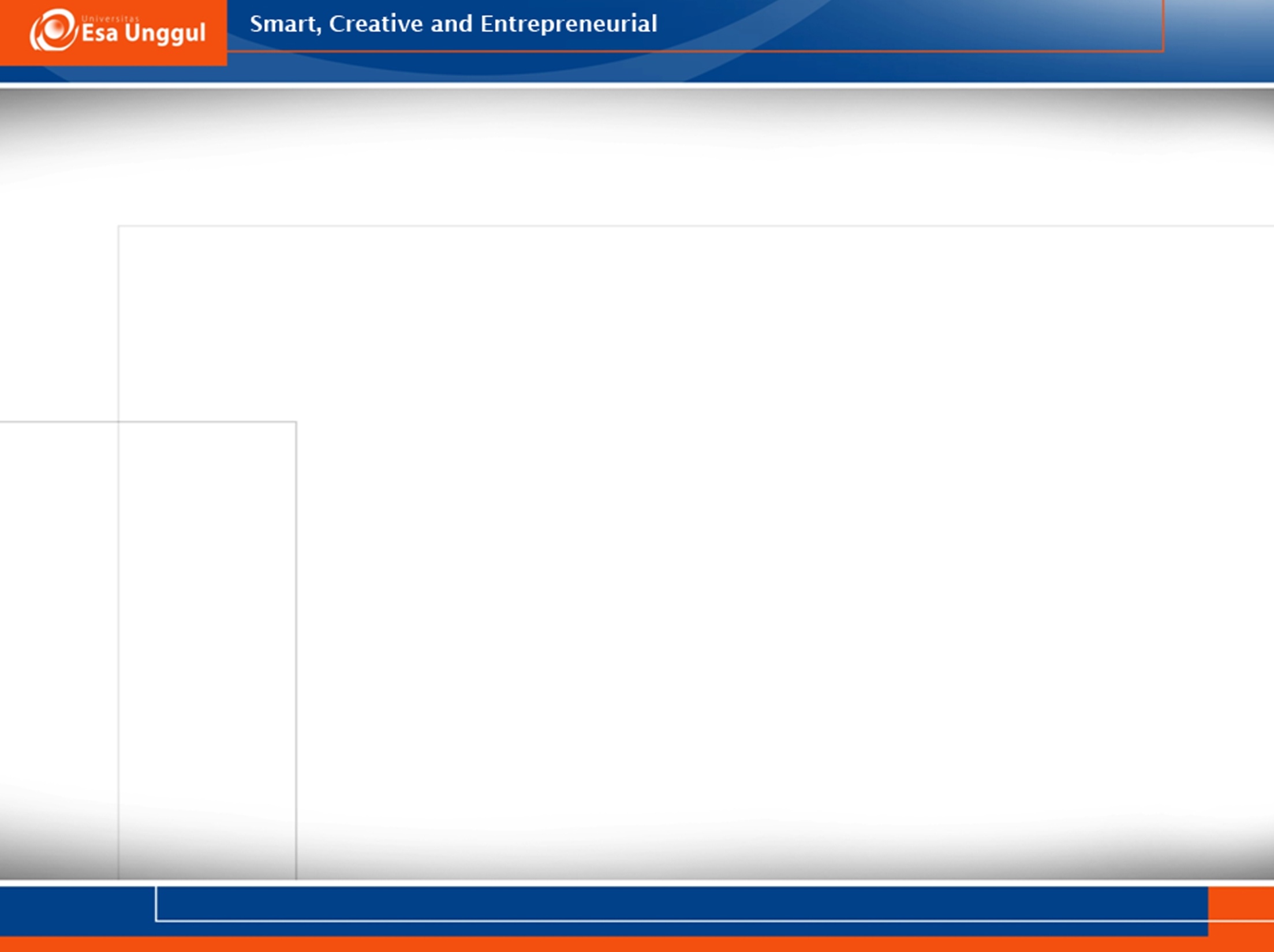 CAPAIAN PEMBELAJARAN
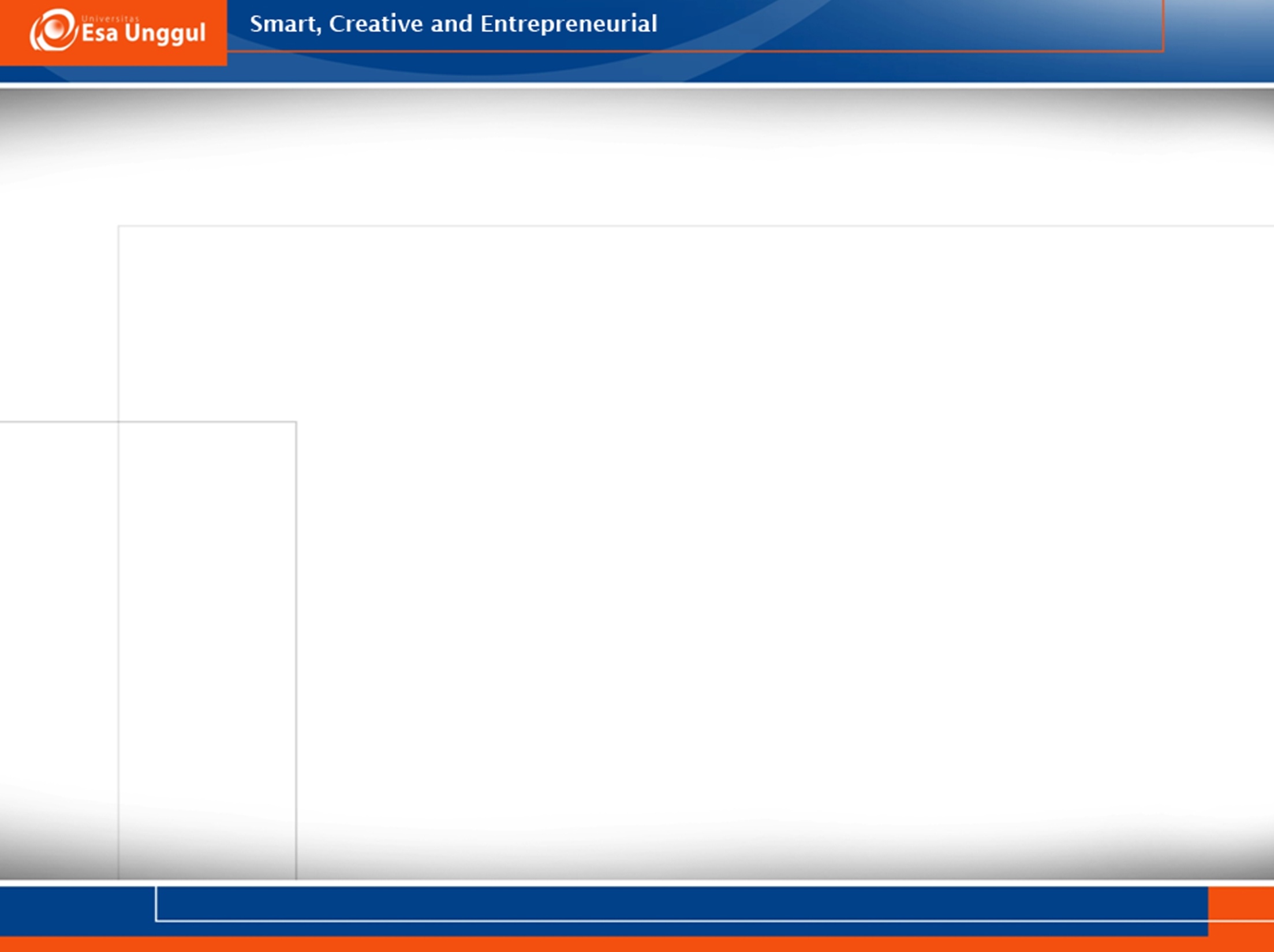 Prosedur Mini Research Pengembangan Profesional Guru
Membawa surat pengantar dari Prodi PGSD
Meminta izin kepada Kepala Sekolah untuk melakukan mini riset di kelas guru yang telah mengikuti program pengembangan profesional IGI Jakarta Barat
Melakukan observasi di kelas guru yang telah mengikuti program pengembangan profesional IGI Jakarta Barat
Memberikan kuesioner kepad siswa dan guru
Membuat laporan mini riset
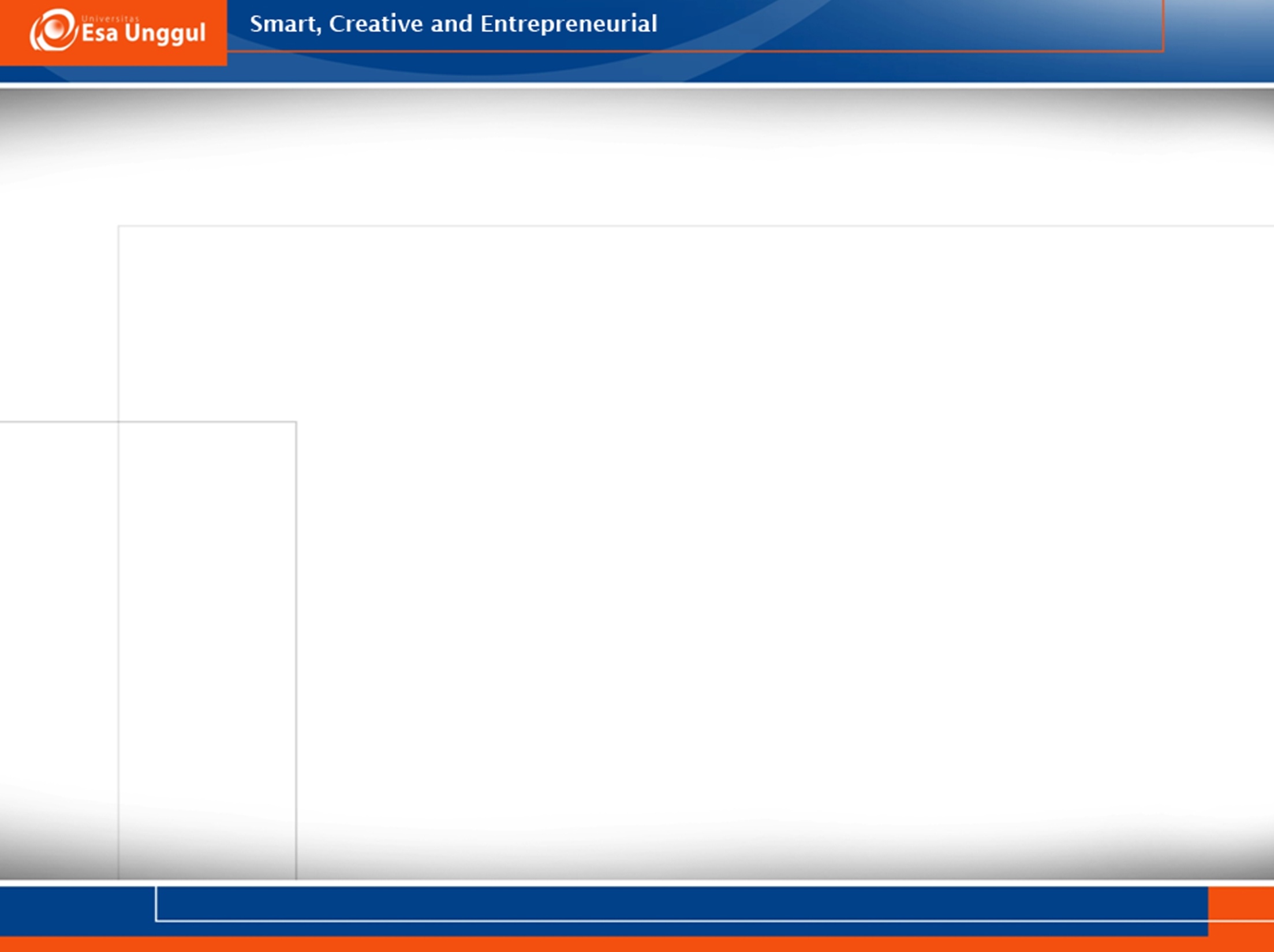 Laporan Mini Riset
Cover
Kata Pengantar
Daftar Isi
Bab 1 Pendahuluan
Bab 2 Landasan teori
Bab 3 Metodologi Penelitian
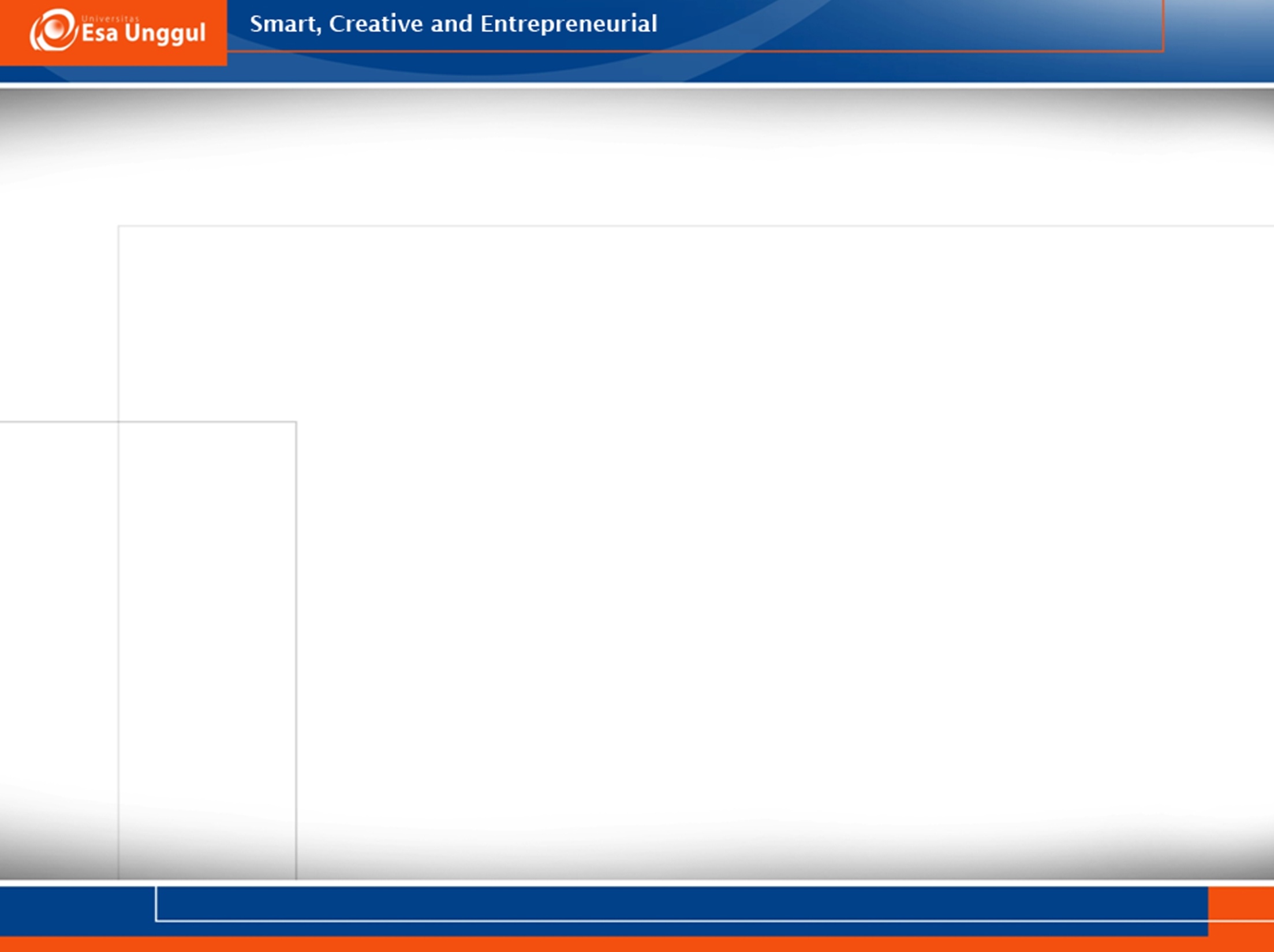 Laporan Program Pengembangan IGI Jakarta Barat
Bab 4 Hasil temuan dan pembahasan
Bab 5 Kesimpulan
Daftar Pustaka
Lampiran kuesioner siswa dan guru
Lampiran lembar observasi
Lampiran surat izin dari sekolah
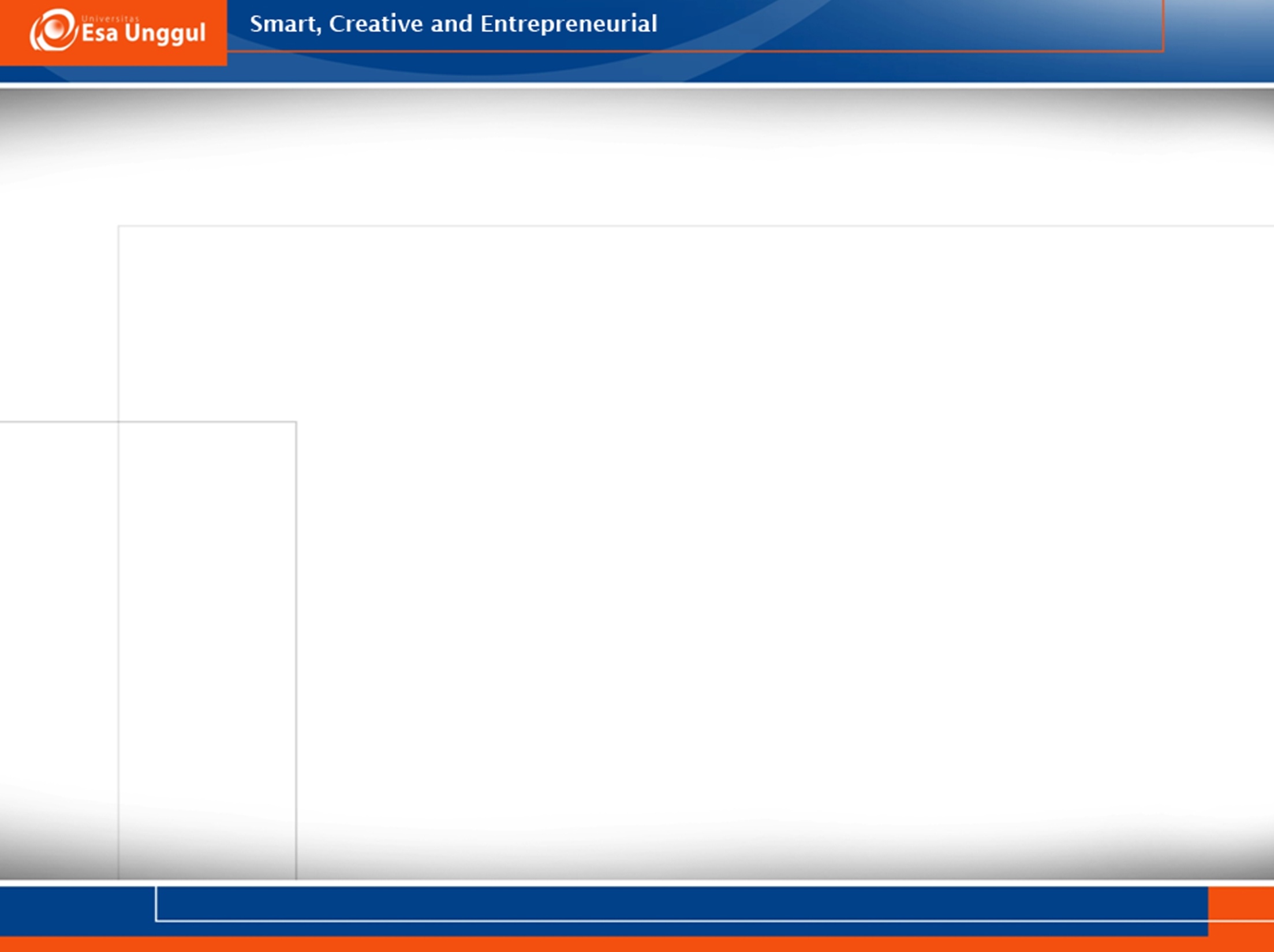 DAFTAR PUSTAKA